Figure 1 Interaction of human genetic polymorphisms, enteric infections, and gut microbiome in malnutrition.
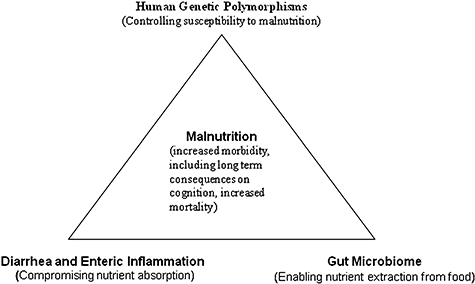 Nutr Rev, Volume 67, Issue suppl_2, 1 November 2009, Pages S201–S206, https://doi.org/10.1111/j.1753-4887.2009.00241.x
The content of this slide may be subject to copyright: please see the slide notes for details.
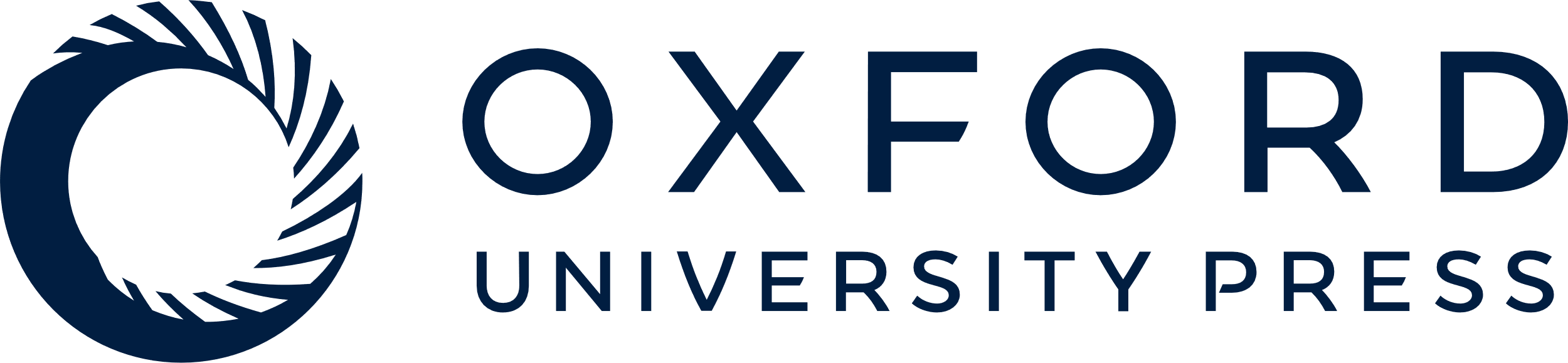 [Speaker Notes: Figure 1 Interaction of human genetic polymorphisms, enteric infections, and gut microbiome in malnutrition.


Unless provided in the caption above, the following copyright applies to the content of this slide: © 2009 International Life Sciences Institute]